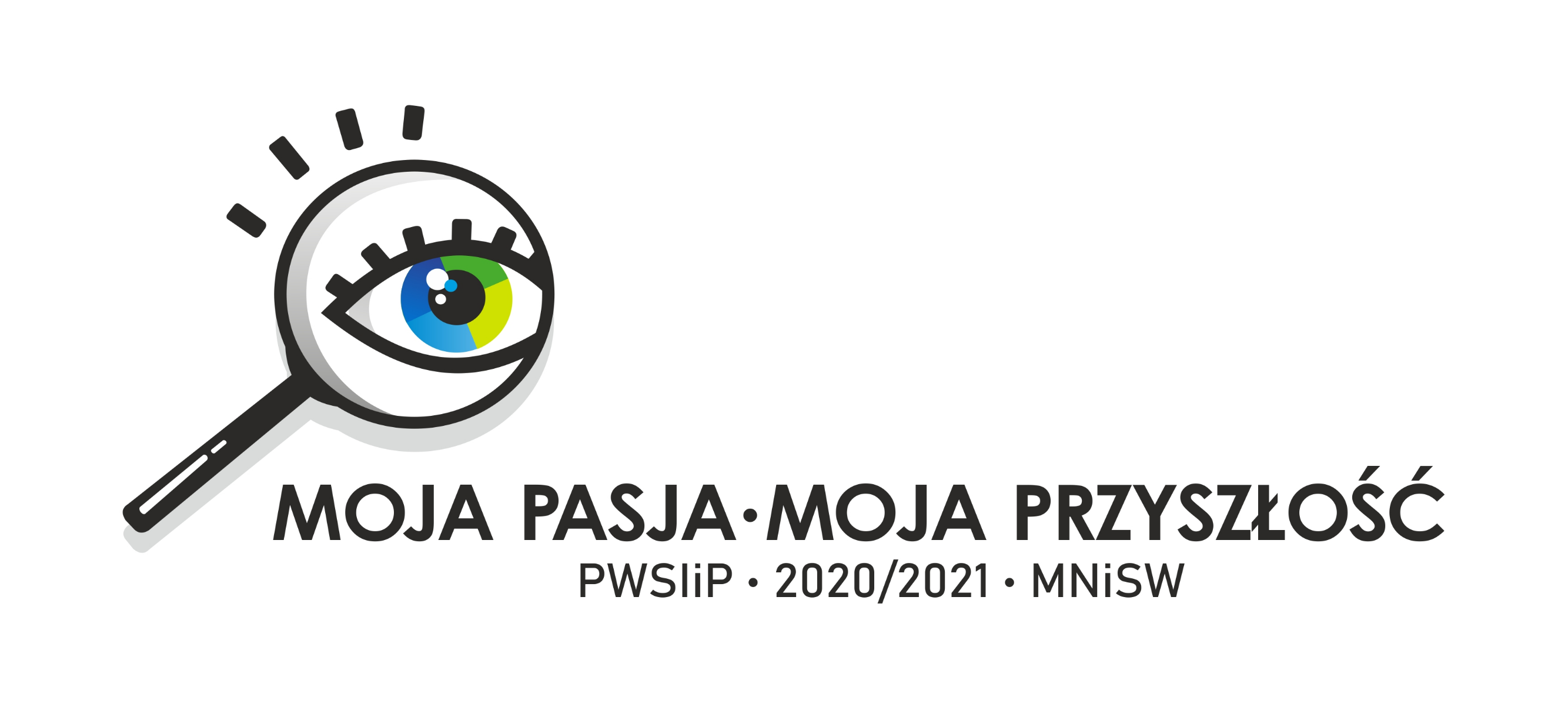 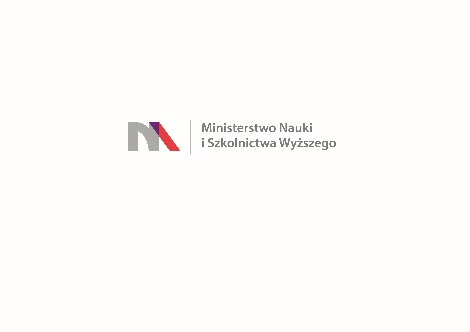 Projekt "MOJA PASJA - MOJA PRZYSZŁOŚĆ"
Dofinansowano z programu "Społeczna odpowiedzialność nauki"  Ministra Nauki i Szkolnictwa Wyższego.Nr umowy SONP/SP/463655/2020
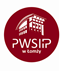 Decyzje zakupowe – rodzice kontra dzieci
dr Urszula Widelska
PWSIiP w Łomży
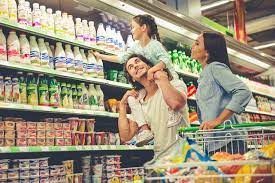 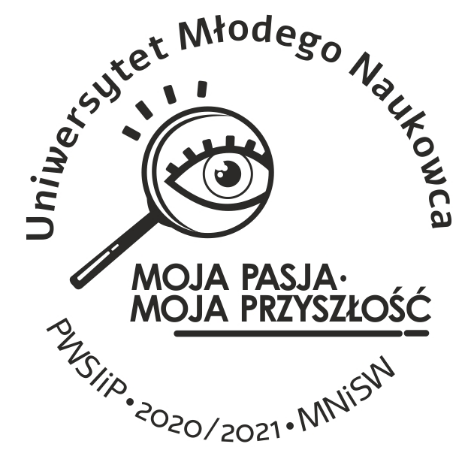 Dlaczego kupujemy a dlaczego kupować powinniśmy?
Po to, żeby zaspokajać swoje potrzeby?
Dla własnego widzi mi się?
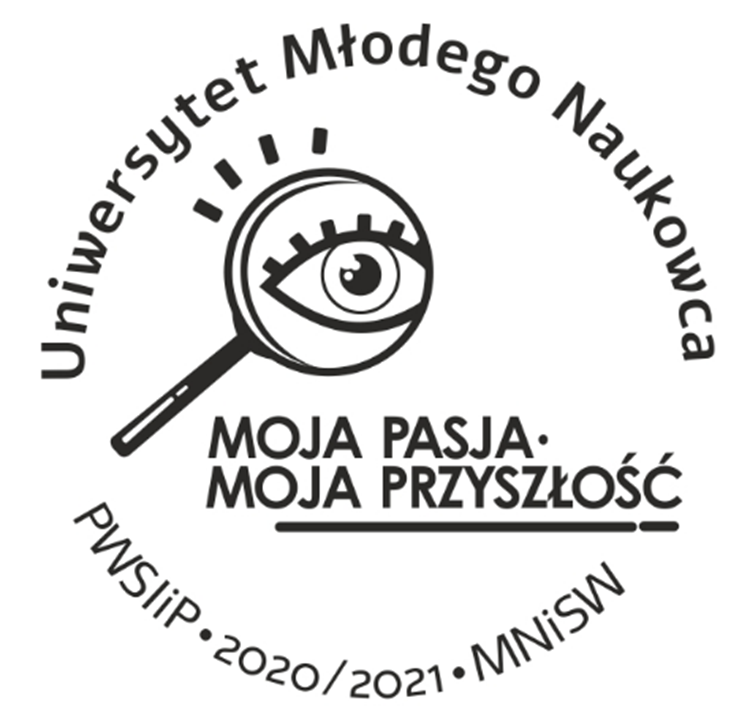 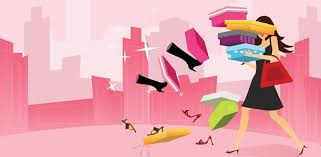 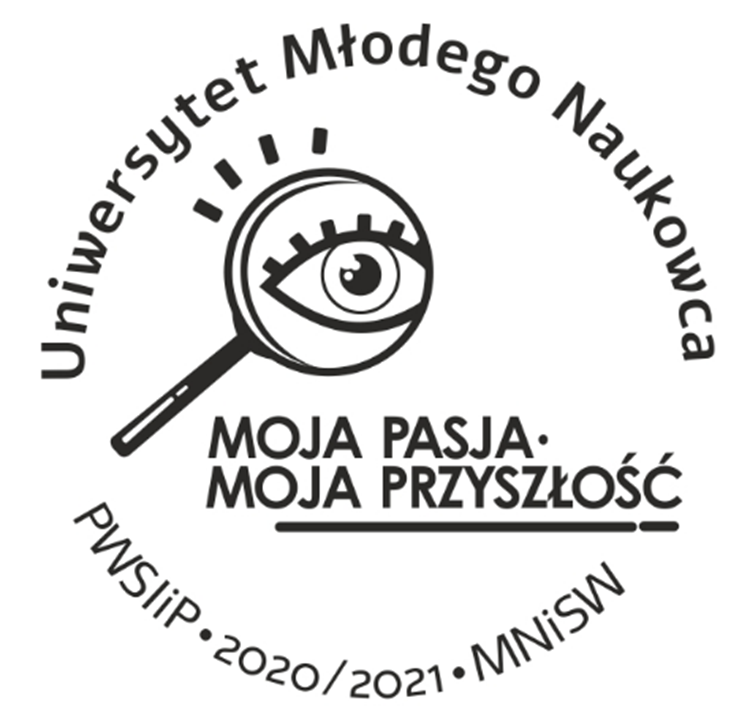 CO WIEMY O WSPÓŁCZESNYCH KLIENTACH
Klienci są jak karaluchy. Spryskujesz ich, spryskujesz, a oni się wciąż uodparniają

Klient to też człowiek a jego życie nie polega na samym kupowaniu.

Klient nie płaci za produkty. Klient płaci za zaspokojenie swoich potrzeb
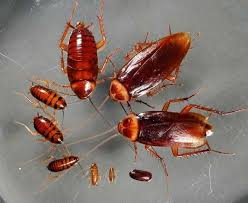 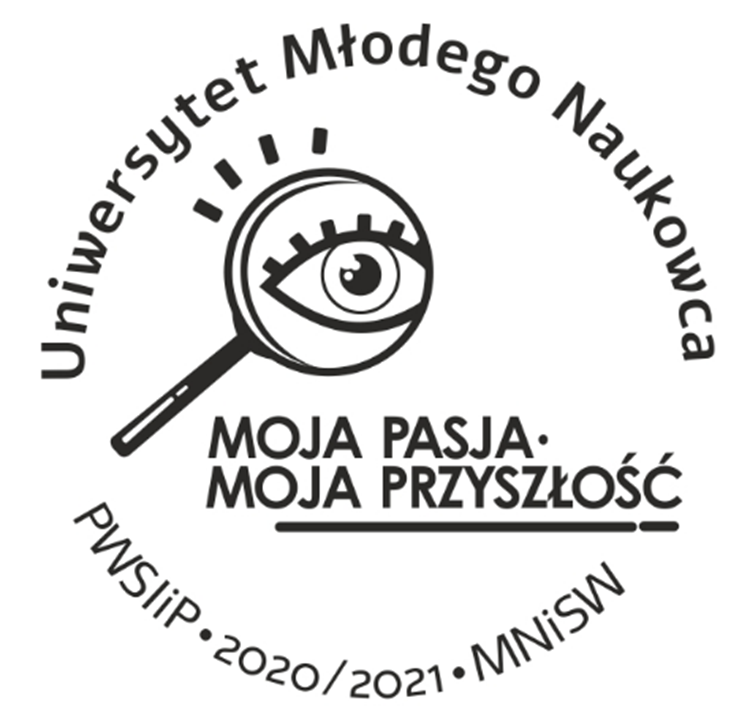 Czynniki wpływające na zachowanie konsumentów
Kulturowe
Społeczne
Osobiste
Psychologiczne
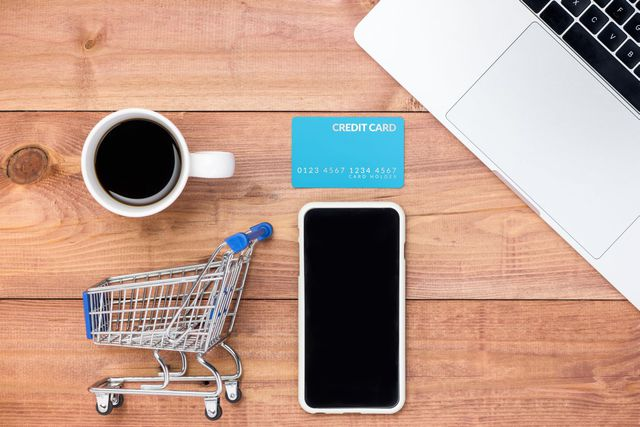 Proces podejmowania decyzji zakupu przez konsumenta
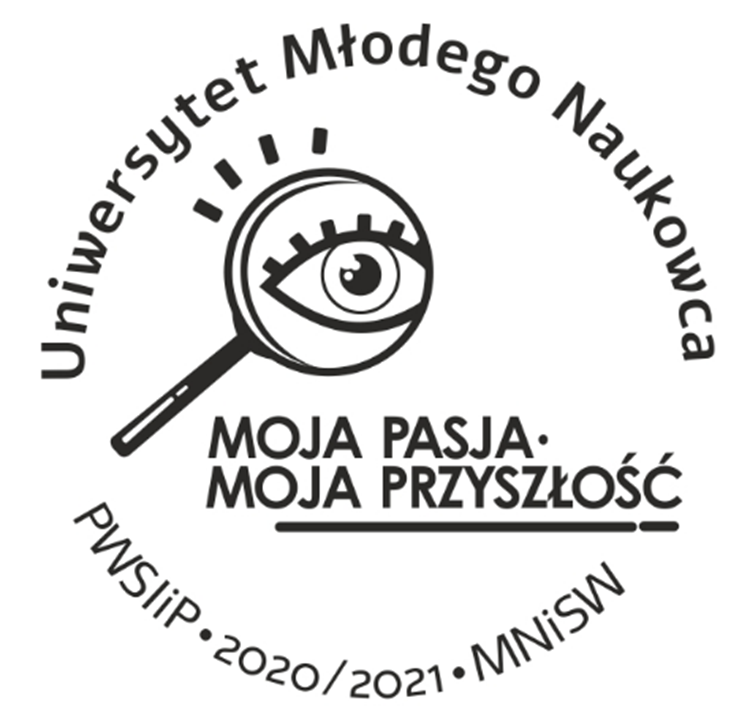 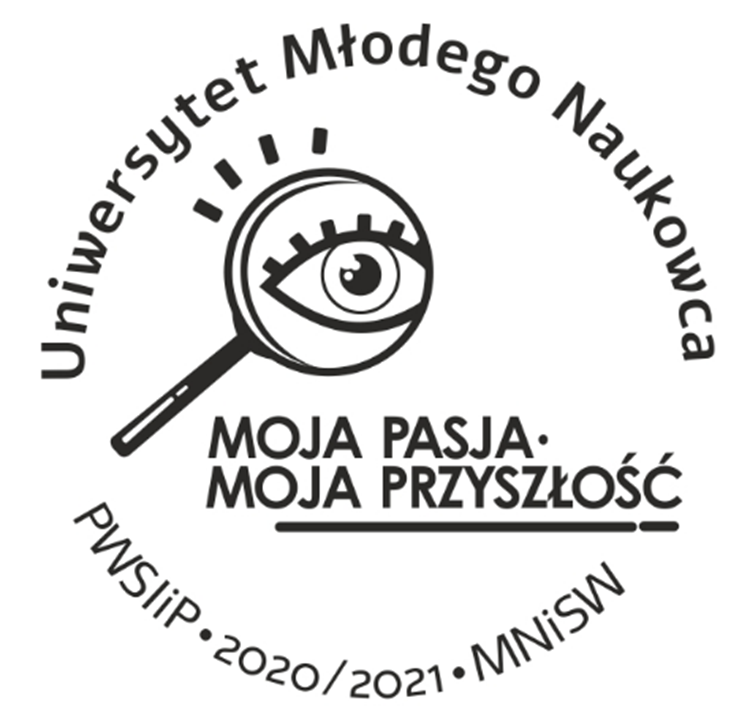 Jakie role pełnimy w procesie zakupowym?
Decydenci
Influenserzy
Użytkownicy
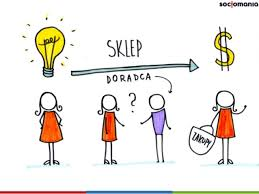 Dziecko-kupowanie-rodzice
Dziecko to decydent czy dziecko doradca?
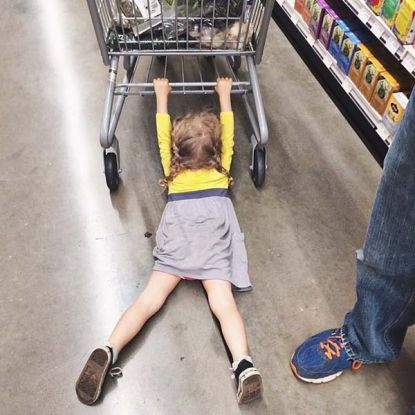 Dziecko jako konsument
Nasze dzieci od samego początku funkcjonują w społeczeństwie konsumpcyjnym, gdzie „mieć znaczy być”.
Dzieci otaczają się wielością produktów, a tym samym kolorów i bodźców.
Dzieci od samego początku obcują z reklamą. Niejednokrotnie uważają, że to co jest reklamowane jest lepsze.
Dzieci aktywnie uczestniczą w zakupach.
Dzieci są aktywne w internecie.
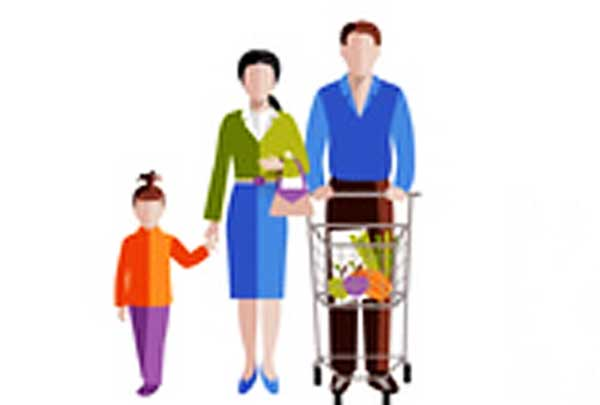 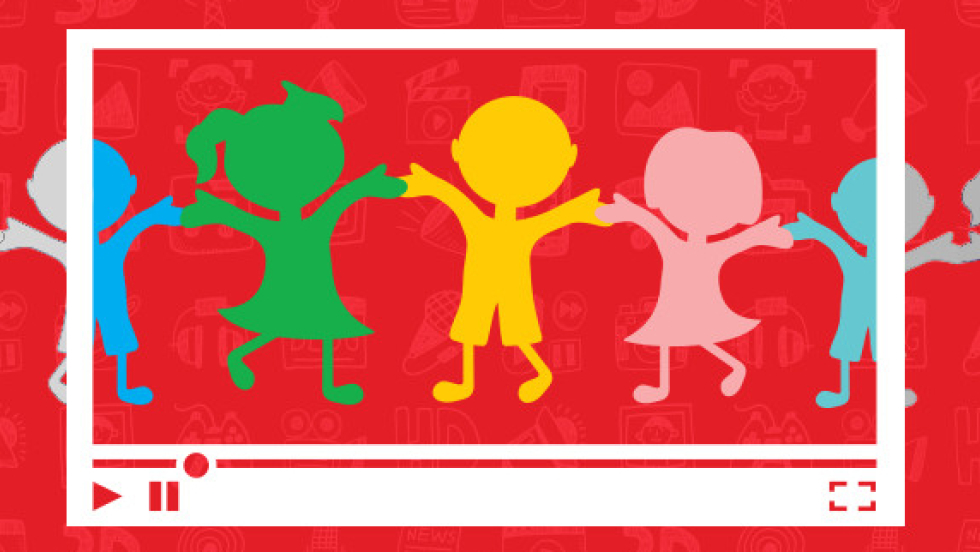 Marketing młodzieżowy
Marketing młodzieżowy zajmuje się działaniami skierowanymi nie tylko do nastoletnich konsumentów, ale również do dzieci 
Młodzi konsumenci są istotną grupą uczestników rynku. Szacuje się, że w Polsce liczą ponad 7,6 miliona, a w Unii Europejskiej stanowią blisko 16% całej populacji. Młodzi Polacy miesięcznie dysponują ponad 200 milionami złotych, bo 1/3 rodziców daje swoim dzieciom regularnie kieszonkowe. Największymi kwotami może operować młodzież w wieku 15-18 lat – średnio dostaje 82 zł, jednak, jak wynika z raportu Ipsos, własnymi pieniędzmi dysponują dzieci już w wieku od 4 do 6 lat.
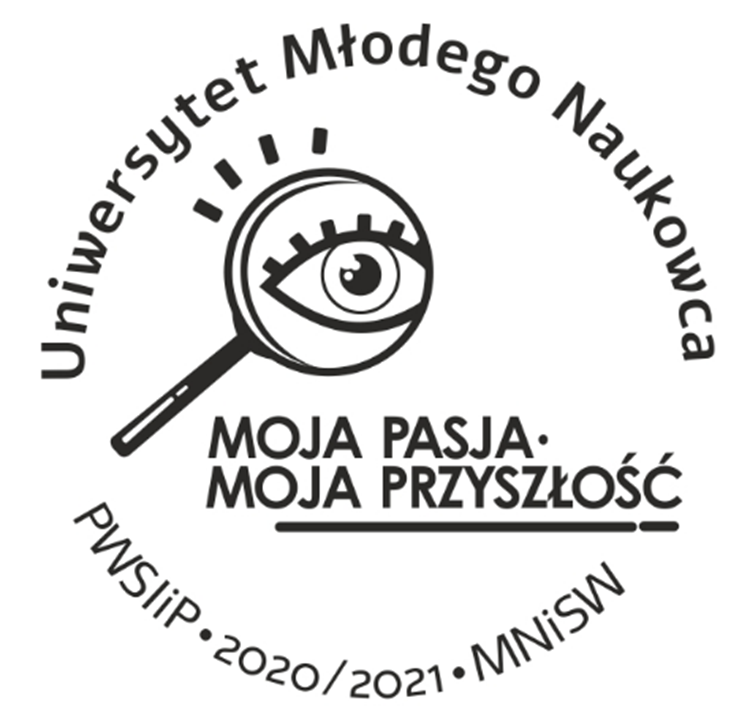 Rodzic kupuje a dziecko decyduje 
Najczęściej za usługę/produkt płaci rodzic, a nie dziecko, bo wedle prawa nie można zawrzeć umowy kupna-sprzedaży z osobą, która nie skończyła 13 lat. Mamy zatem do czynienia z sytuacją, gdy za artykuły płaci jedna grupa docelowa, a dopinguje bezpośrednio lub pośrednio do kupna całkowicie inna.
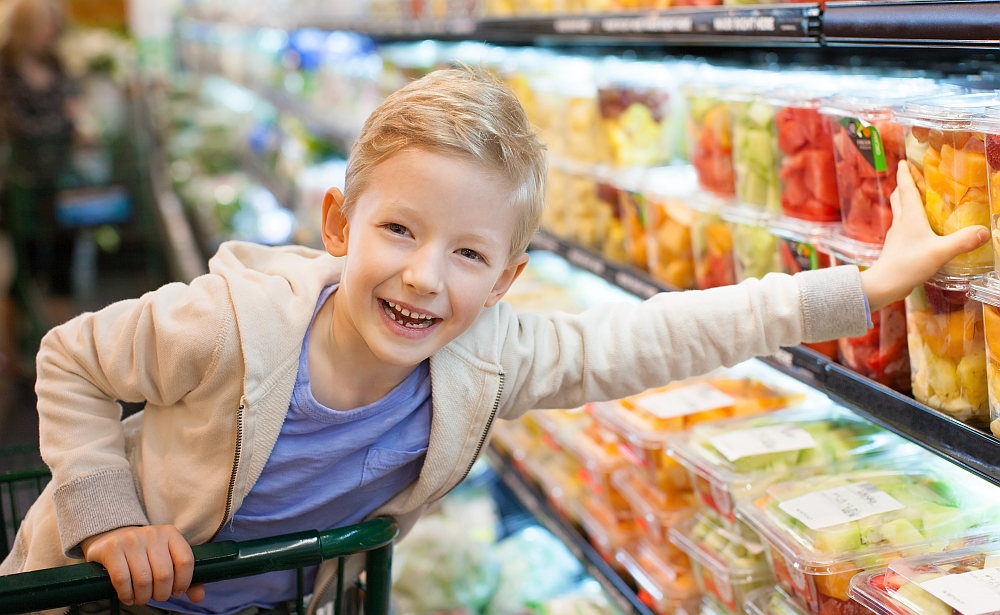 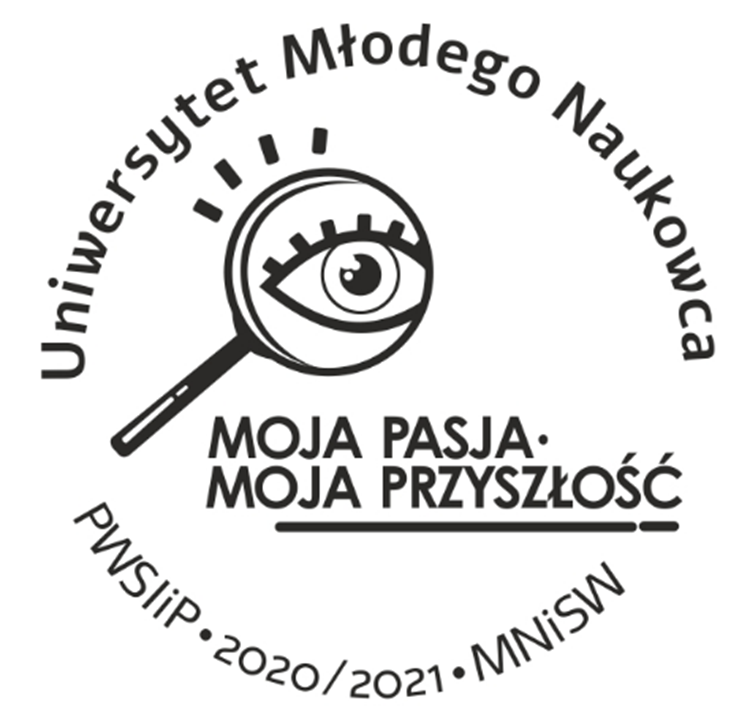 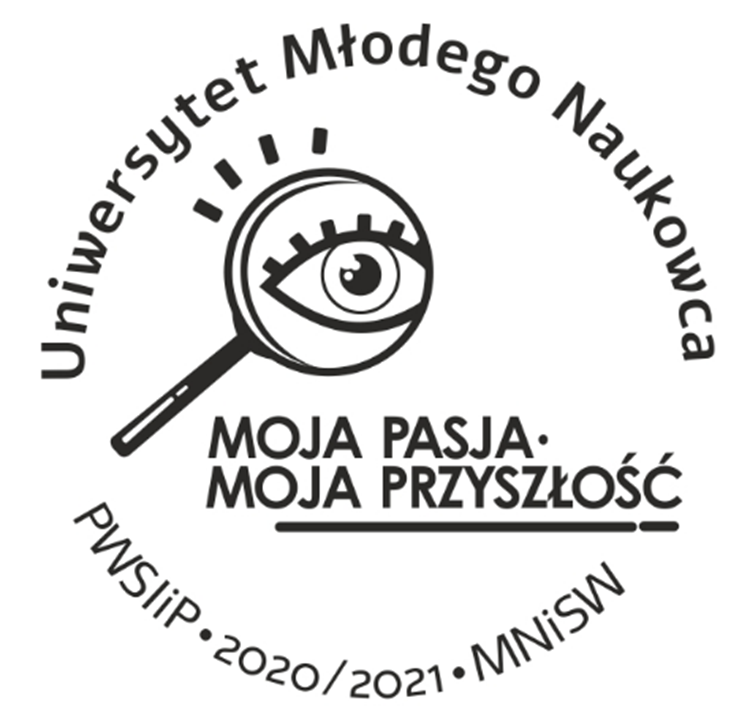 Co wiemy o dzieciach/młodzieży jako konsumentach
Percepcja młodych konsumentów różni się od postrzegania konsumentów dorosłych. Komunikacja skierowana do dzieci bazuje na wyrazistych bodźcach wizualnych i dźwiękowych, dlatego przekazy są kolorowe i dynamiczne, a dżingle chwytliwe. 
Dzieci i młodzież łatwiej także przywiązują się do konkretnej marki nawet, jeśli nie potrafią czytać, to bardzo szybko zapamiętują charakterystyczne loga, kolory i dźwięki
Są bezkrytyczni wobec liderów opinii („celebrity effect”)
młodzież szybko traci zainteresowanie
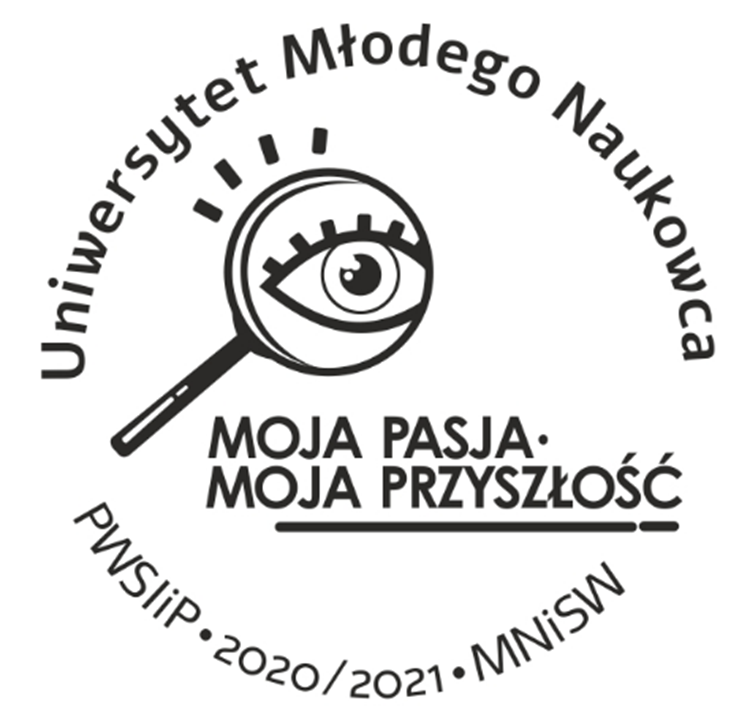 Co jeszcze…..
Młodzież w kontakcie z firmą jest wymagającym klientem – bardziej niż starsi konsumenci oczekuje od usługodawcy rozwiązania problemów szybko i wygodnie i najczęściej za pomocą internetu.
Młodzież jako przedstawiciele pokolenia Y interesuje się nowinkami technologicznymi i bez problemu odnajduje się w wirtualnym świecie. 86% nastolatków codziennie korzysta z internetu, a według raportu Ceneo już blisko 85% młodych Polaków w wieku 13-18 lat dokonuje zakupów w sieci.
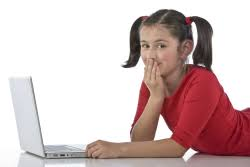 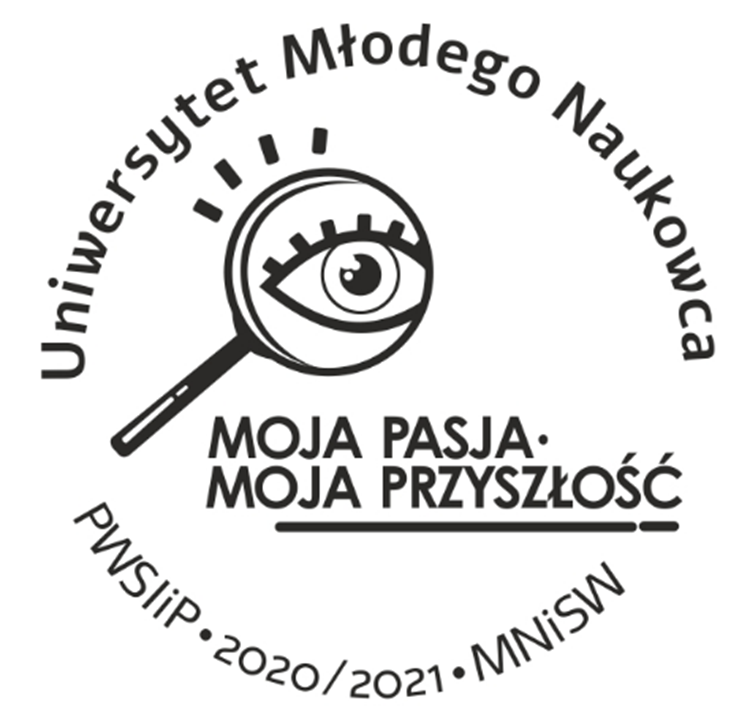 Co może rodzic…
Planować zakupy. Współtworzyć listę potrzebnych produktów.
Dawać możliwość wpływu, ale nie decydowania o zakupie.
Uczyć szacunku dla pieniędzy– są one nie tylko do wydawania ale także pomnażania. 
Ważniejszy jest racjonalizm zakupowy a nie emocje.
Edukować – nie tylko to, co posiadamy decyduje o tym jak jesteśmy postrzegani.
Są rzeczy ważne i ważniejsze.
Nie wierzymy w reklamy!
Uczyć właściwych zachowań rynkowych.
Zakupy nie są rozrywką.
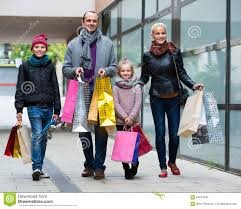 Dziękuję za uwagę!!!